Angio-based QFR Virtual PCI versus Conventional Angio-guided PCI in the achievement of an optimal post-PCI QFR:
the AQVA trial
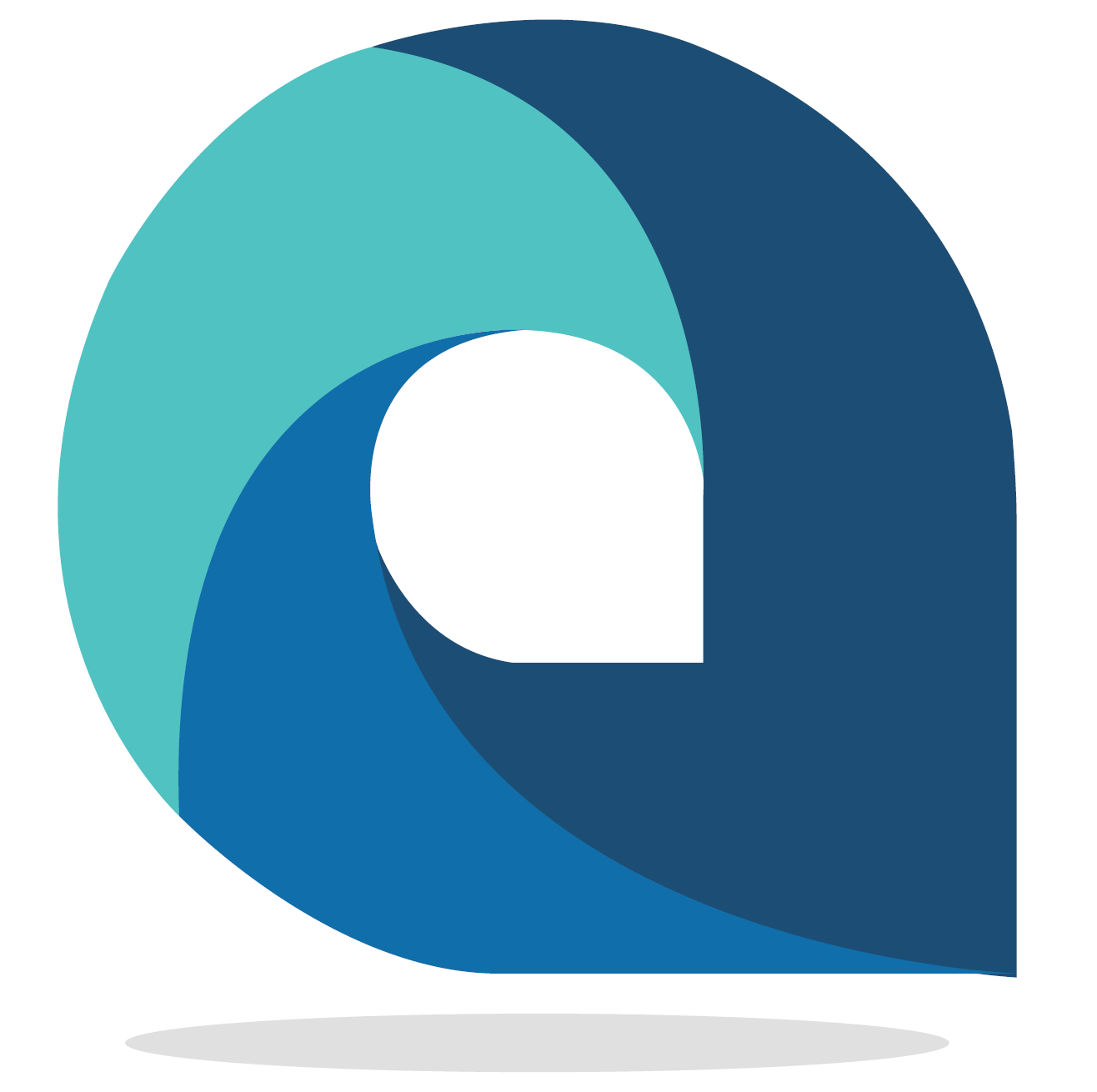 Why this study?
Wire based post-PCI physiology can predict outcome but is rarely utilized in clinical practice1.
The inherent limit of post-PCI physiology is the increase of procedural time, radiations, contrast-dye and costs2. Thus, a broad application of post-PCI physiology, although clinically meaningful, is implausible.
The systematic application of Angio-based FFR before stenting to simulate PCI results (virtual PCI) would be an interesting alternative to achieve a fully physiology guided procedure.
No randomized trial tested this strategy versus an angio-guided PCI.
1. Biscaglia S, JACC Cardiovasc Interv. 2021;14:237-246. 2. Collison D, Eur Heart J. 2021;42:4656-4668.
Why this study?
How does QFR-based virtual PCI work?
QFR projections
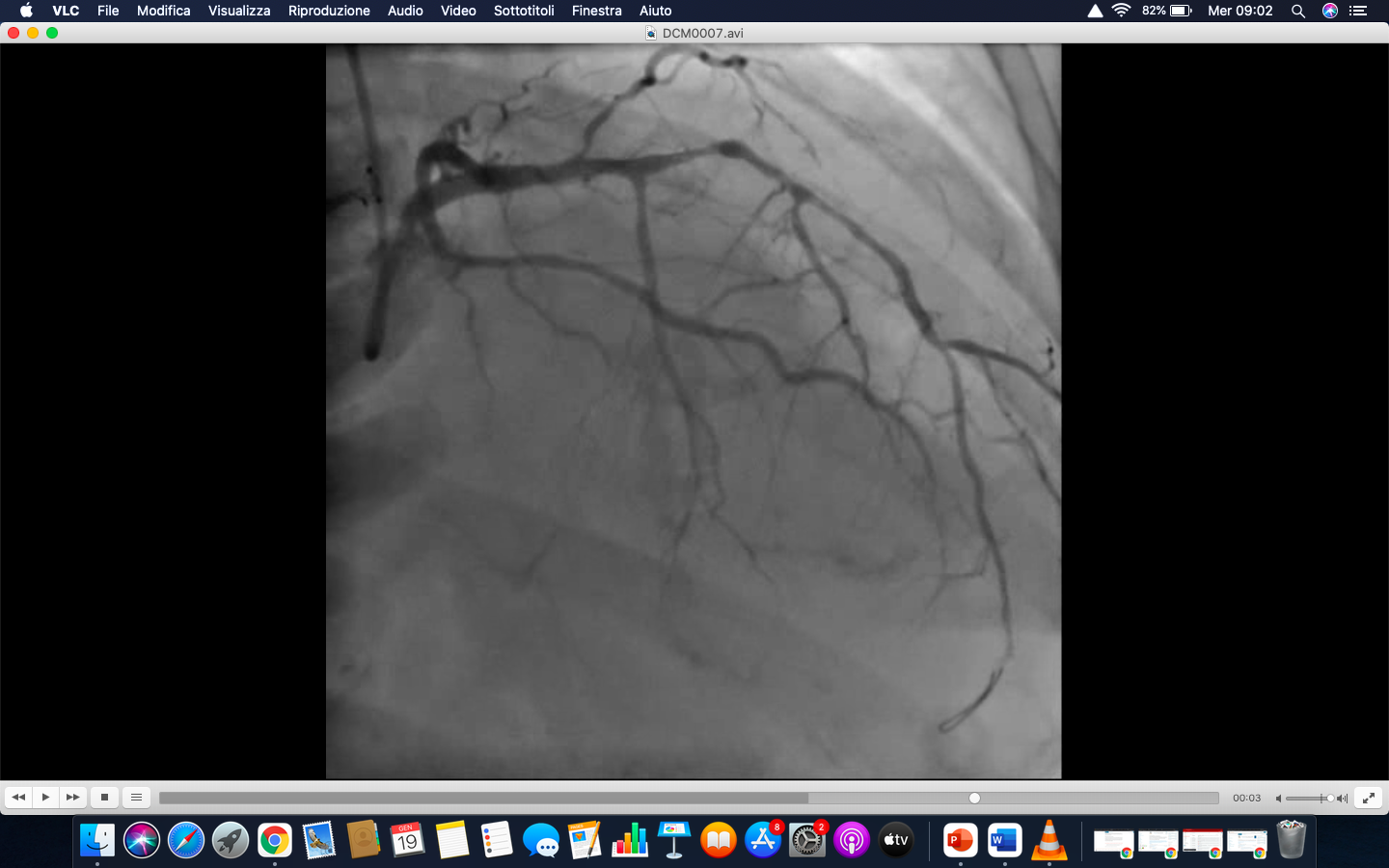 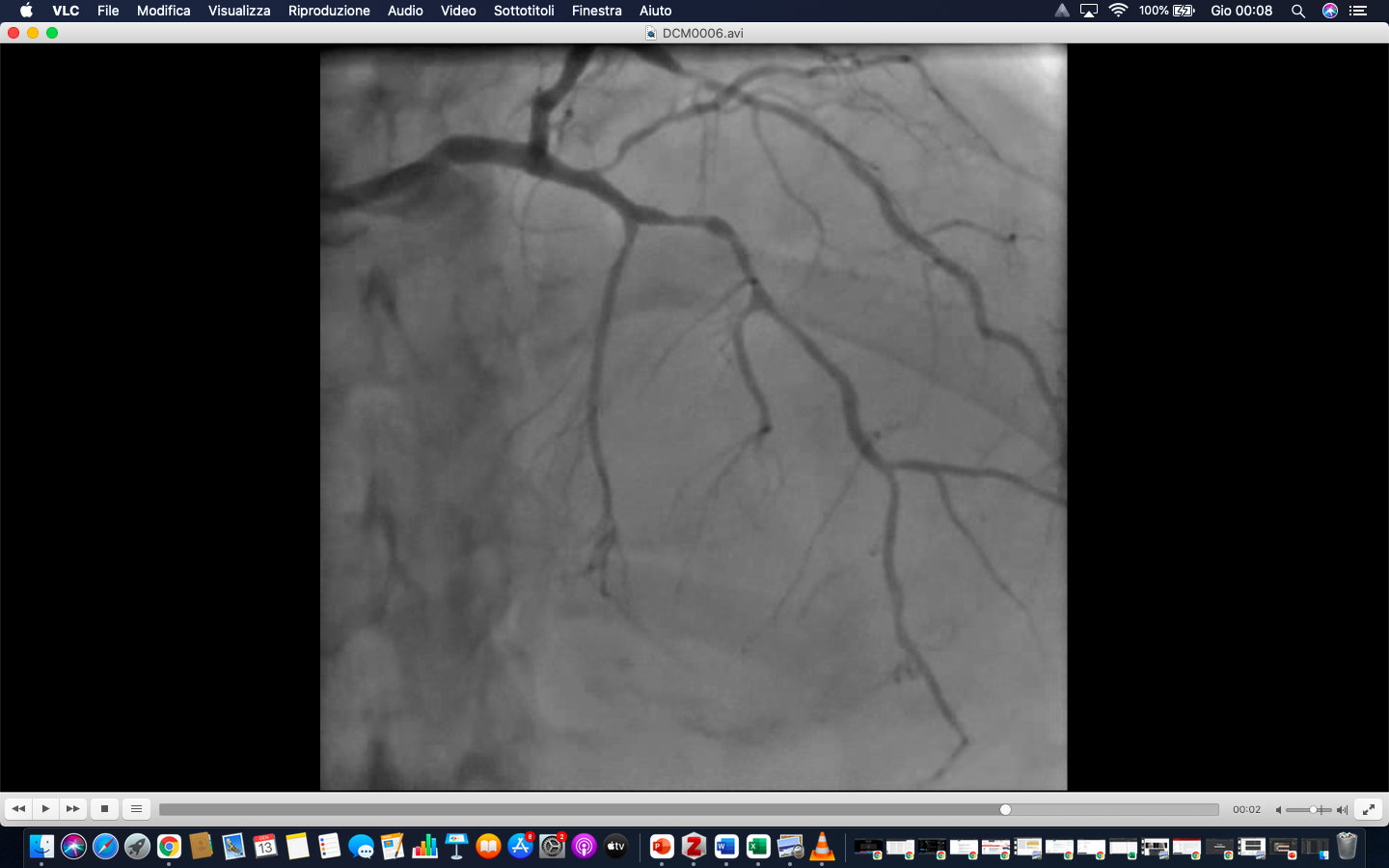 QFR pullback
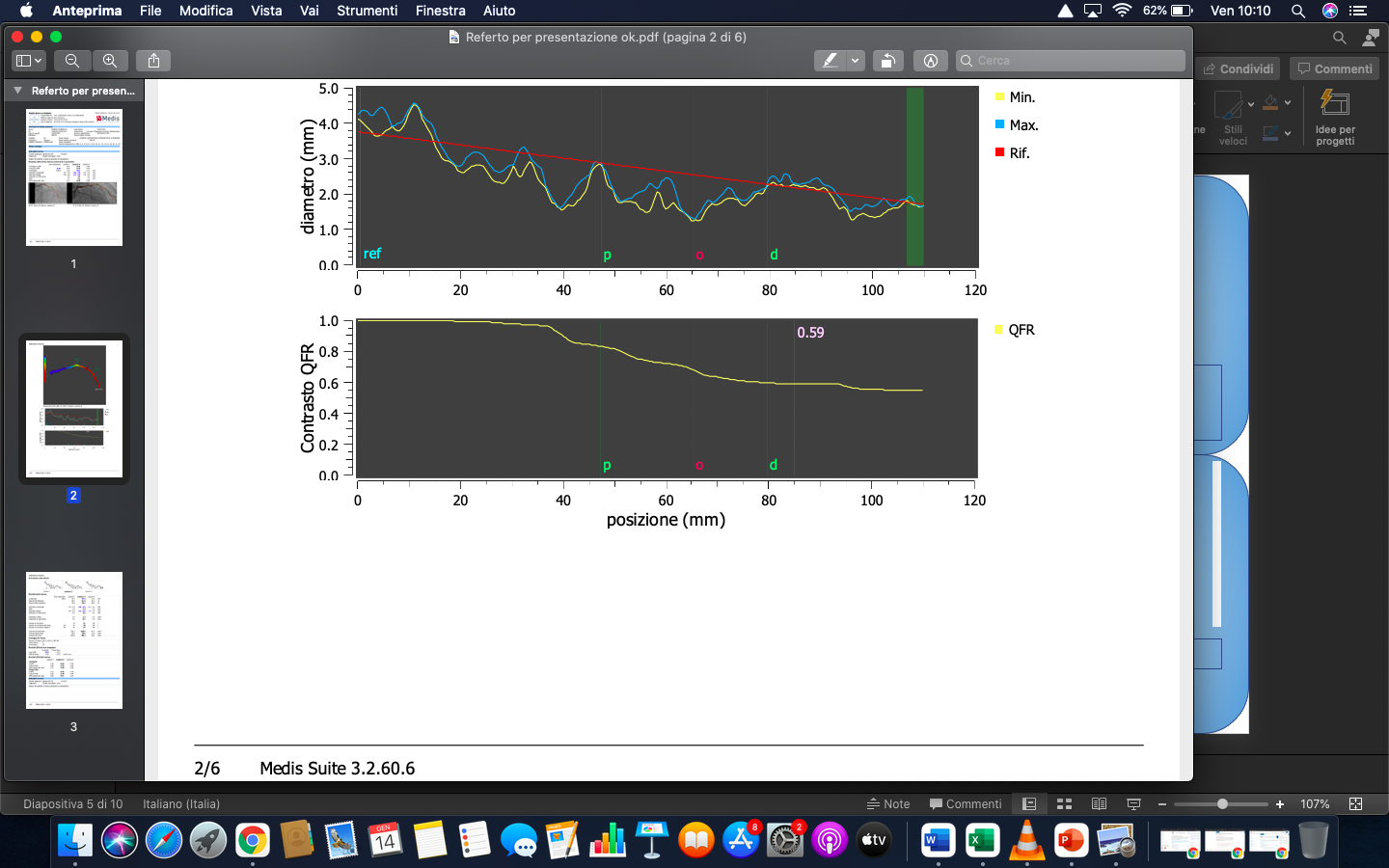 QFR plan to obtain post-PCI QFR≥0.90
Treat serial lesions
Leave diffuse disease
Leave focal lesion
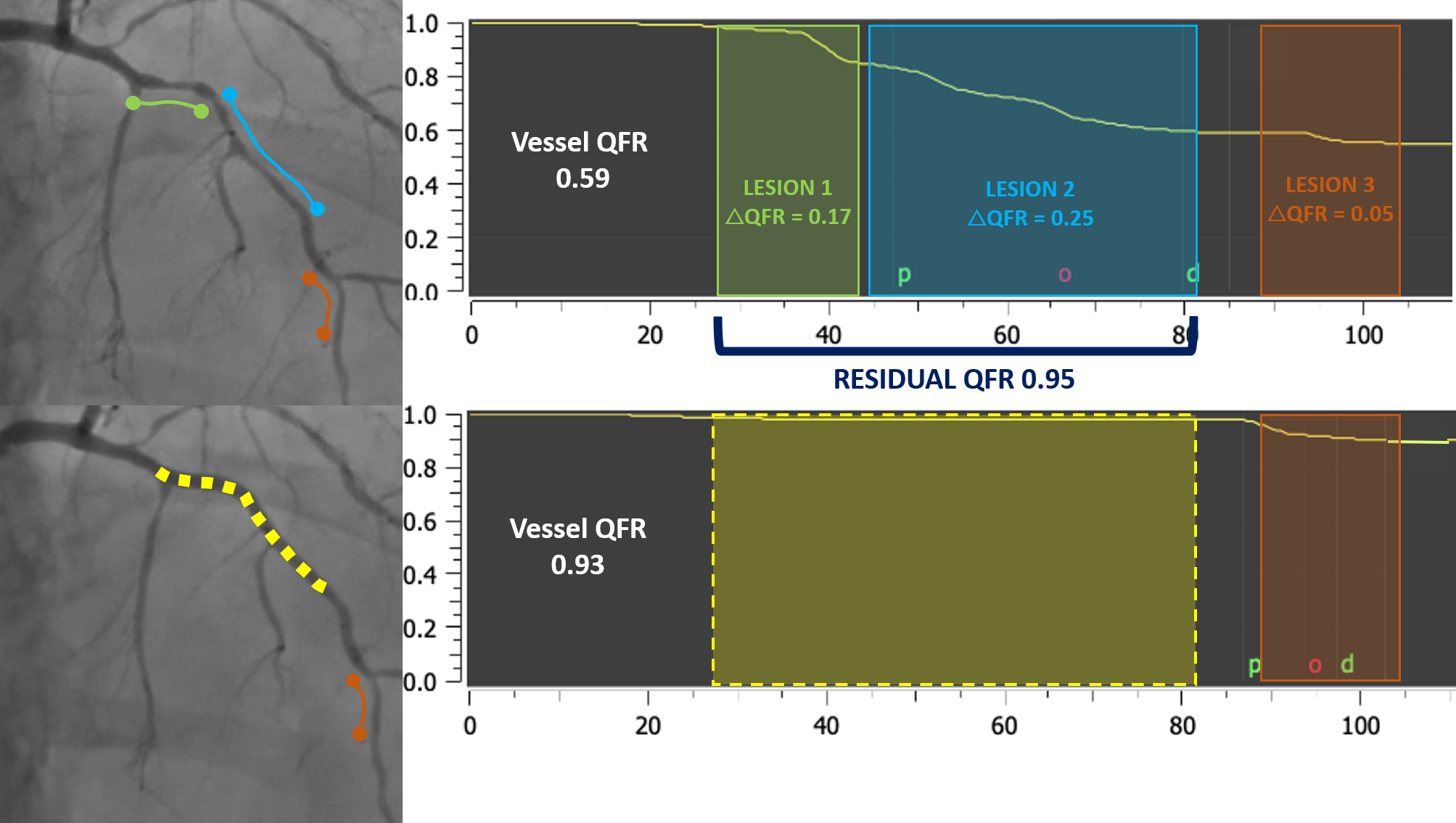 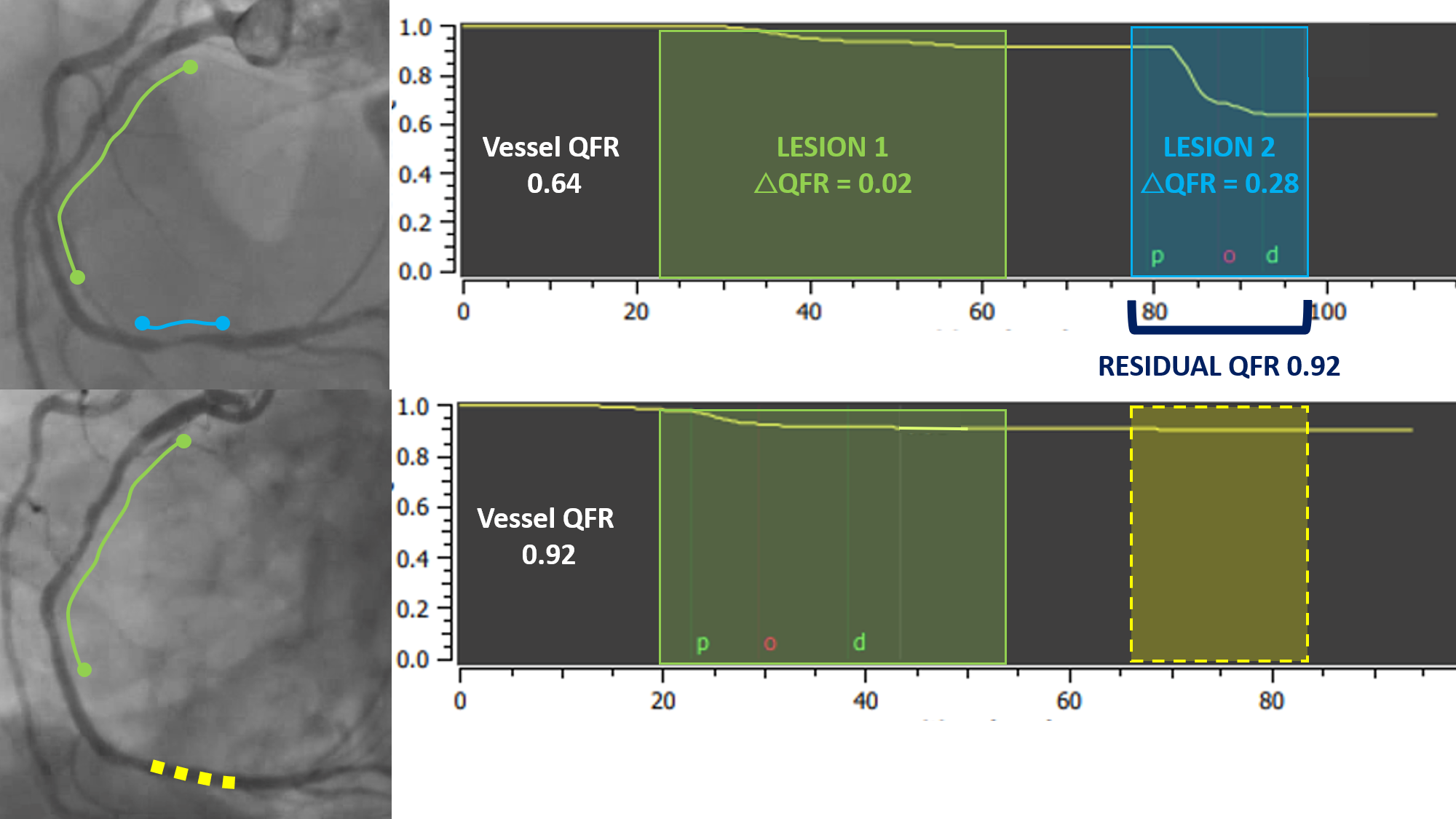 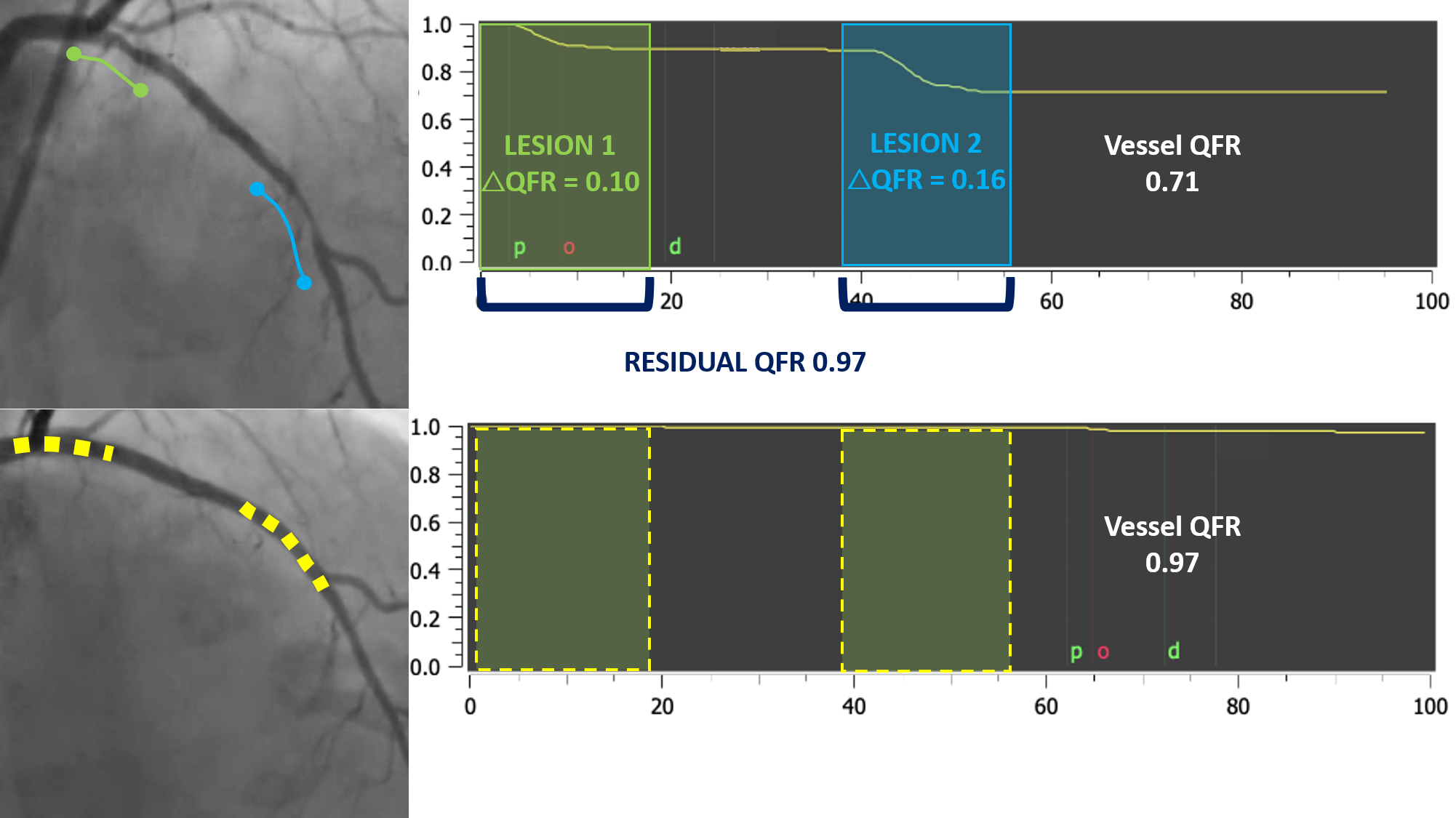 What did we study?
Hypothesis: a Quantitative flow ratio (QFR)-based virtual PCI plan is superior to angio-based PCI in obtaining an optimal post-PCI physiological result defined as a blinded post-PCI QFR ≥0.90
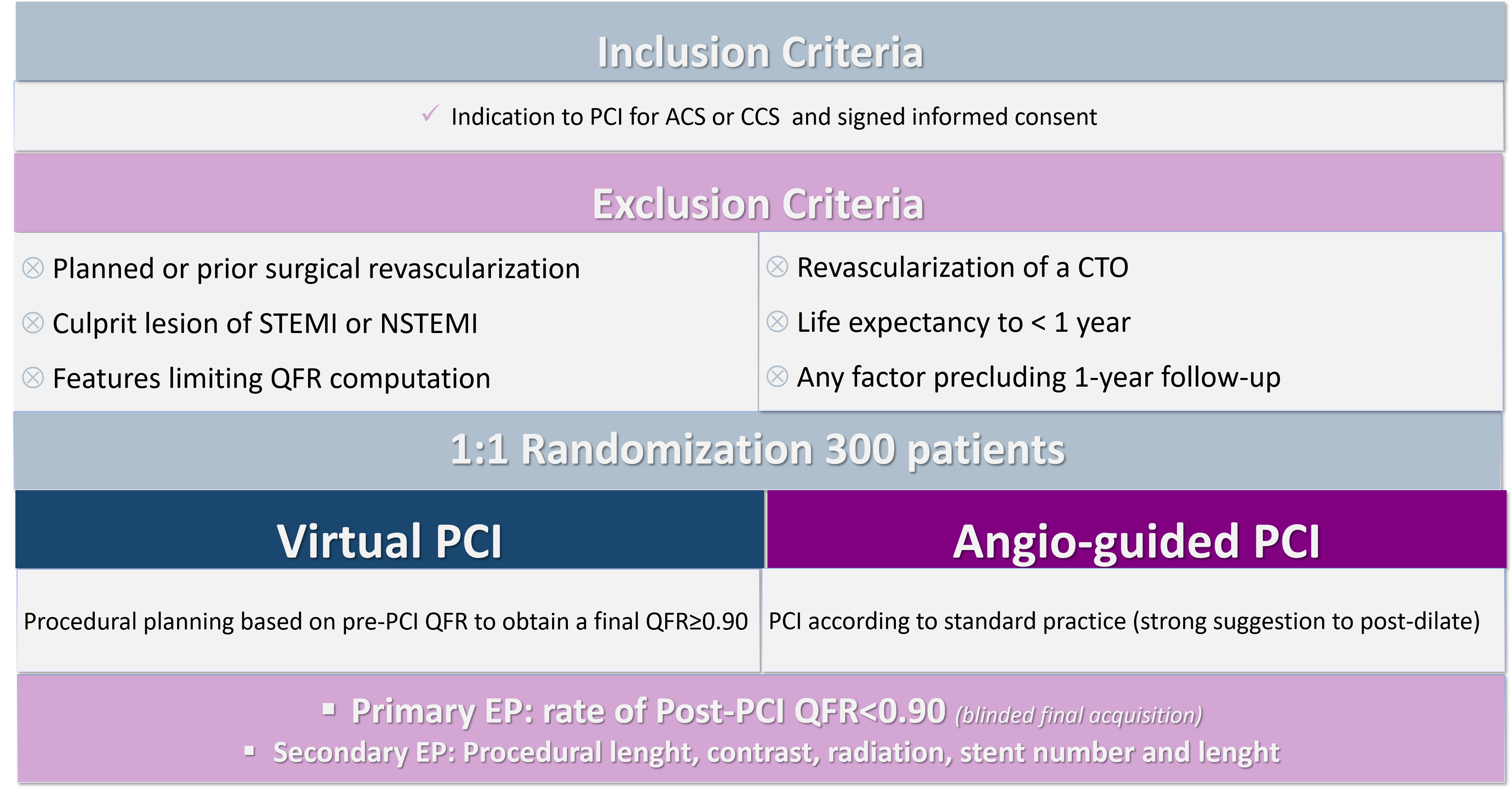 How was the study executed?
Design: a prospective, multicenter, investigator-driven, randomized, controlled, parallel group clinical trial. 
Follow-up data will be reported separetely
The inclusion of patients with lesion length <20 mm was discouraged
Randomization was stratified by clinical presentation (ACS vs CCS) and LAD involvement.
SAMPLE SIZE CALCULATION:
Angio-guided PCI: 16% of lesions with post-PCI QFR <0.901 
33% of these lesions: diffuse disease1
Estimated reduction with virtual PCI plan: 60%
300 patients are required to have a 80% chance of detecting, as significant at the 5% level, an increase in the percentage of patient achieving a post-PCI QFR≥0.90 from 84% in the angio-guided group to 94% in the virtual PCI group
1. Biscaglia S, JACC CVI 2019;12:2079-2088.
What are the essential results?
Patients & Vessels characteristics
QFR pre-PCI pattern
*Ostial, Bifurcation, Severe calcification, Tortuosity
What are the essential results?
Primary endpoint
Post-PCI QFR value
Post-PCI QFR<0.90
8.5% absolute difference
57% reduction
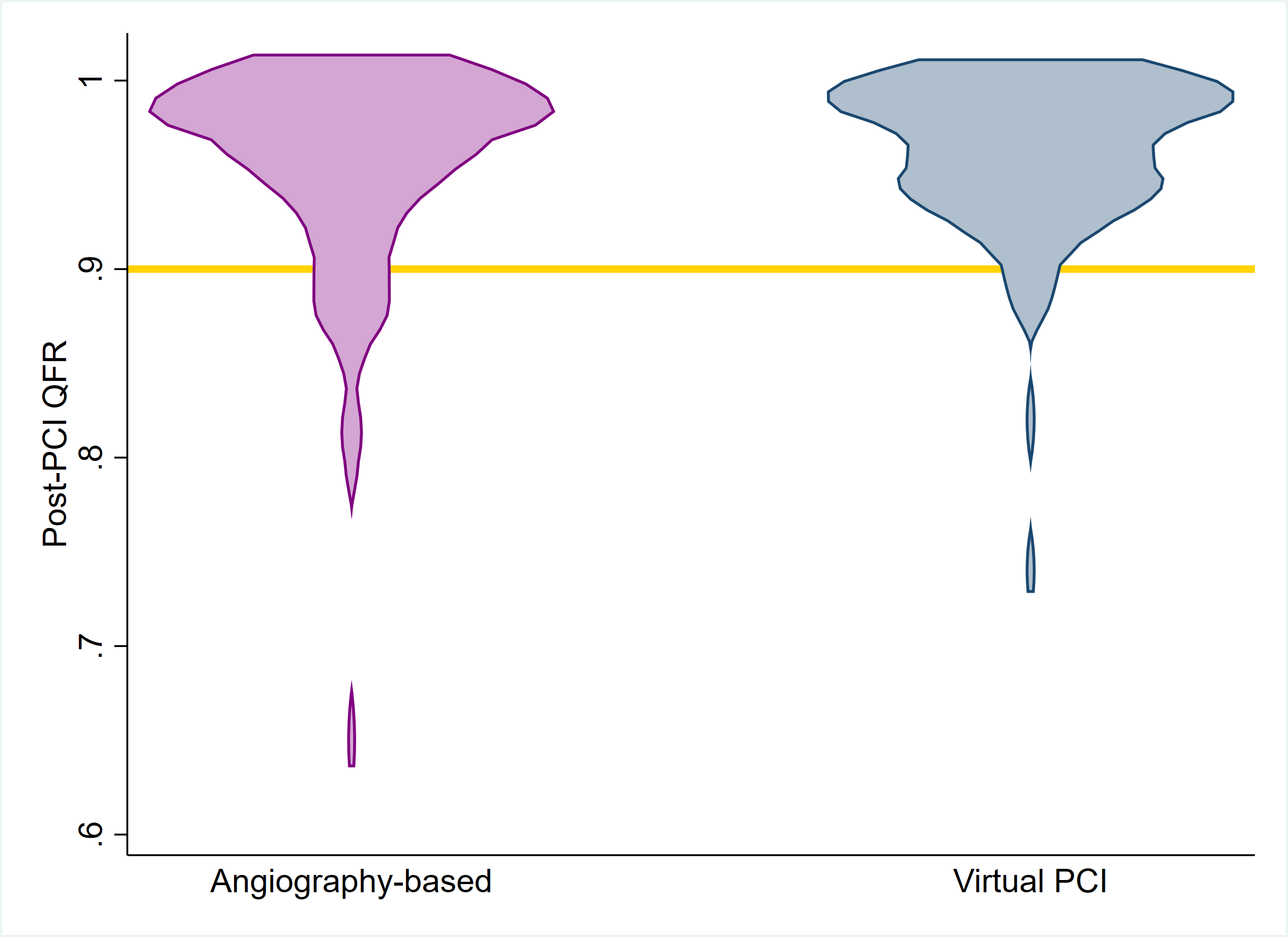 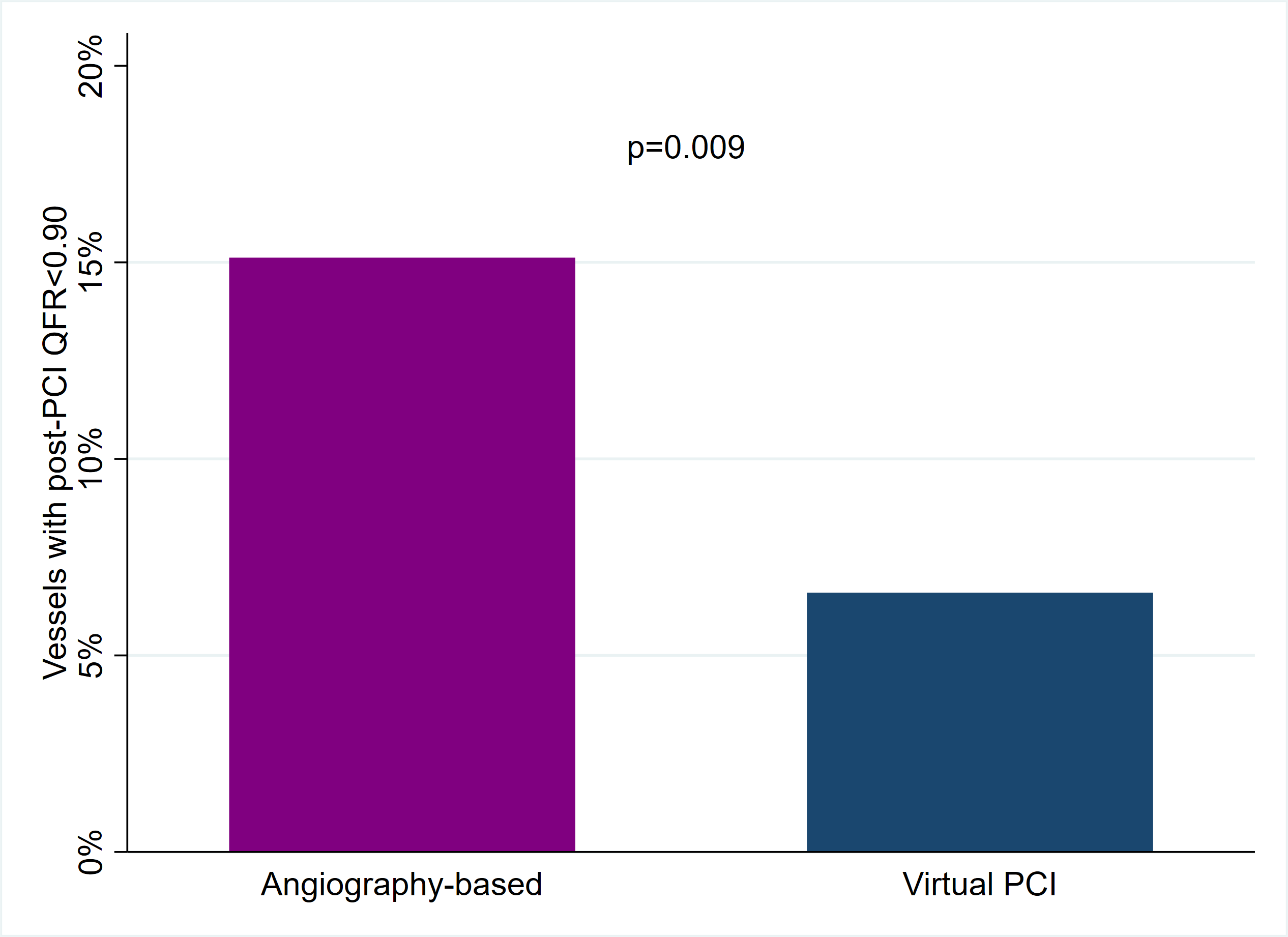 n=26 (15.1%)
n=12 (6.6%)
What are the essential results?
Secondary endpoints
Angio-guided group: QFR post-PCI value & pattern
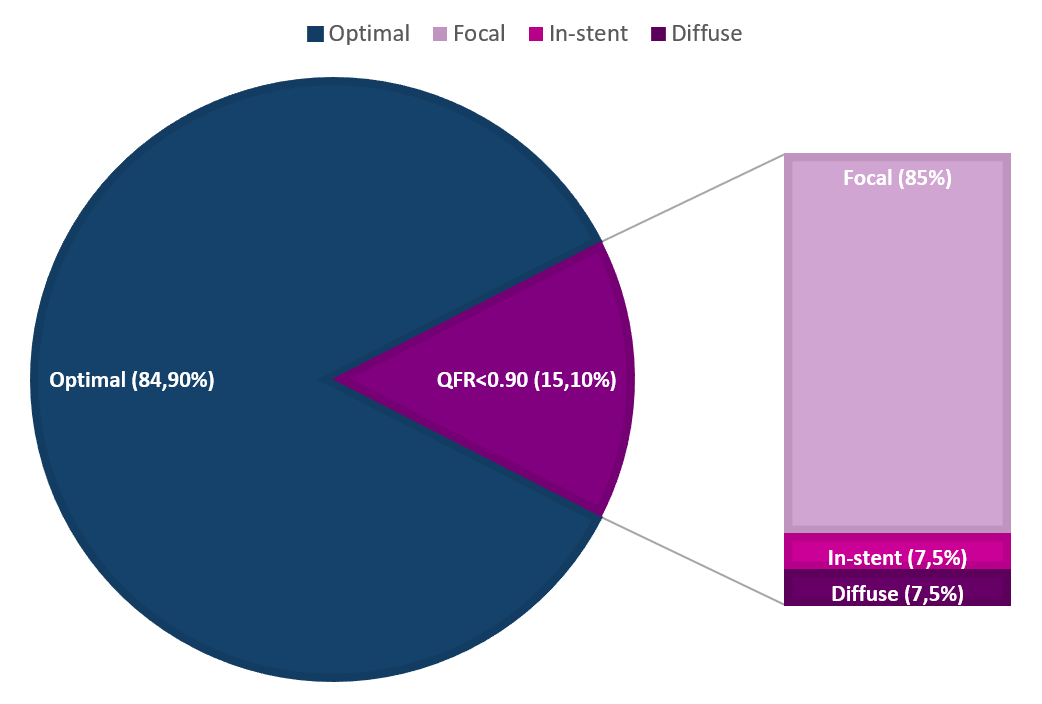 Why is this important?
The AQVA trial demonstrated the superiority of a QFR-based virtual PCI plan versus a conventional angio-based approach in with regard to post-PCI optimal physiological result

The AQVA trial paves the way for future randomized clinical trials aimed at demonstrating the superiority of this approach over an angio-based strategy in terms of clinical outcome
The essentials to remember
Why?
No randomized data on QFR based virtual PCI plan
What?
Virtual PCI plan based on pre-PCI QFR versus angio-guided PCI
How?
Randomized clinical trial including 300 patients
What are the results?
Lower occurrence of post-PCI QFR <0.90 with virtual PCI 
Why is this important?
AQVA trial paves the way for RCTs on clinical outcome